GPE / KE Calculation
The figure below shows a toy car in different positions on a racing track. Calculate the maximum possible speed of the toy car when it reaches position B.
mass of toy car = 0.040 kg
vertical height between position A and position B = 90 cm
gravitational field strength = 9.8 N/kg
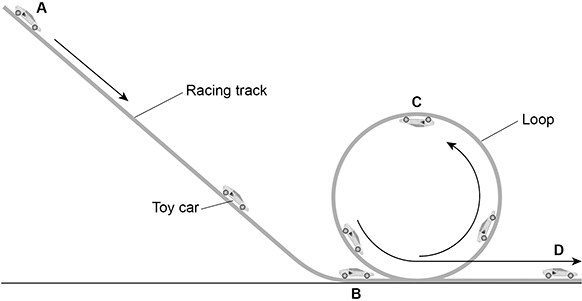 GPE = mass x gravity x height
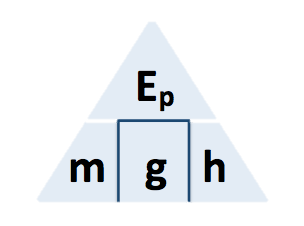 KE = 0.5 x mass x V²
Convert the height into meters
90/100 = 0.9m
Calculate the GPE
0.04 x (90/100) x 9.8 = 0.3528 (J)
Answer
Substitute in to calculate V²
0.3528 / (0.5 x 0.04) =V² (17.64)
Calculate the value for V
√17.64 = 4.2 m/s